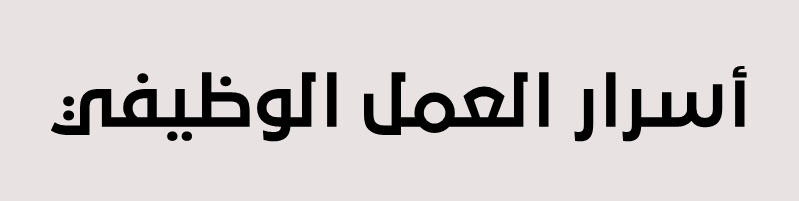 فن القراءة
عام جديد بداية جديدة
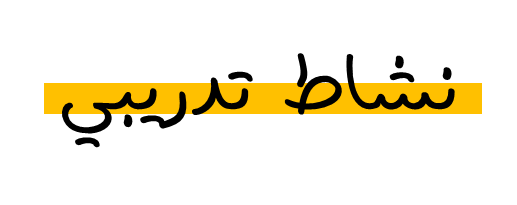 كيف هي سنتك الجديدة الأن؟
ما هو السر
ماذا يتطلب الأمر لكي تصنع تغيير ناجح بشكل مستمر في حياتك؟
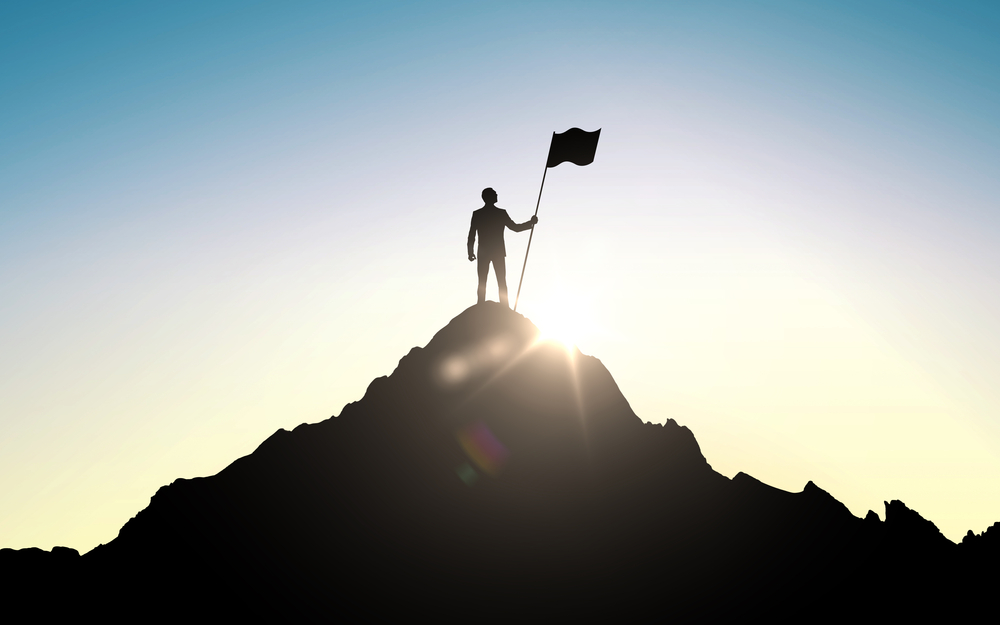 أولاً: أن يكون لديك رؤية.
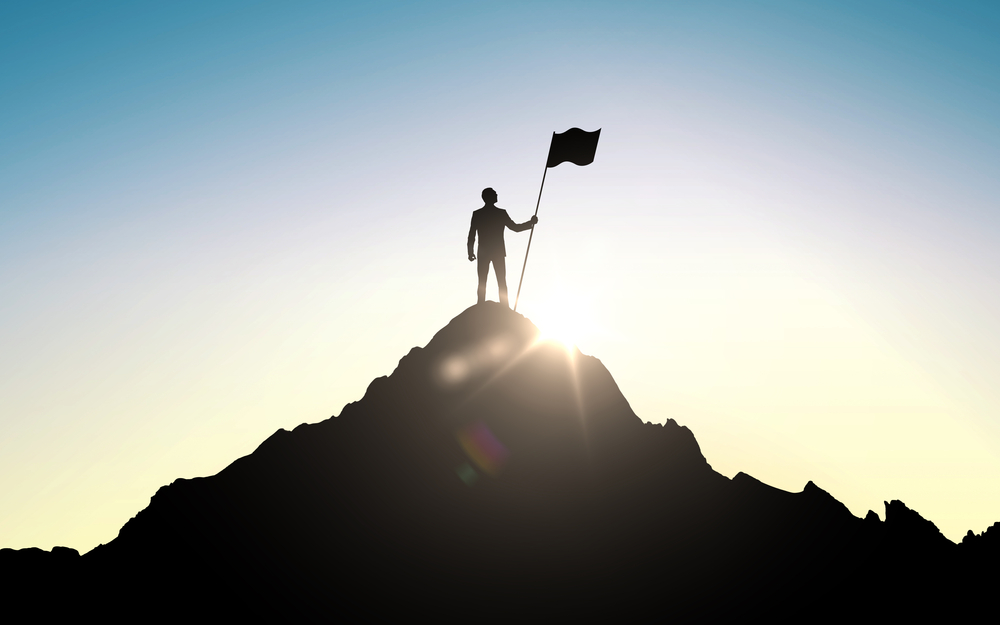 ثانياً: أن تكون لديك أسباب قوية.
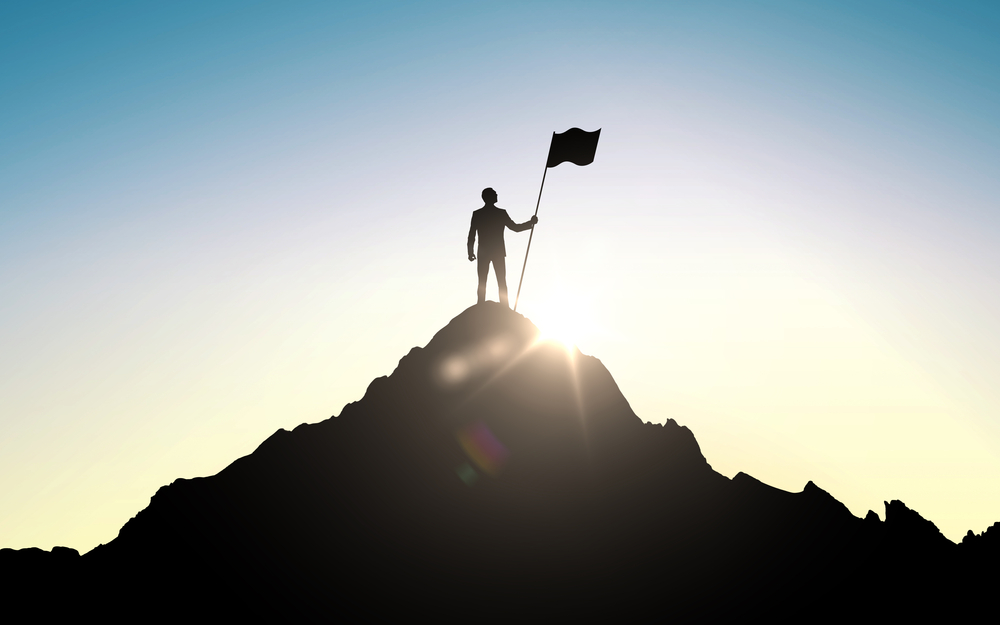 ثالثاً: عليك مراجعة رؤيتك.
ماذا يفعل الناس عندما يضعون خططهم؟
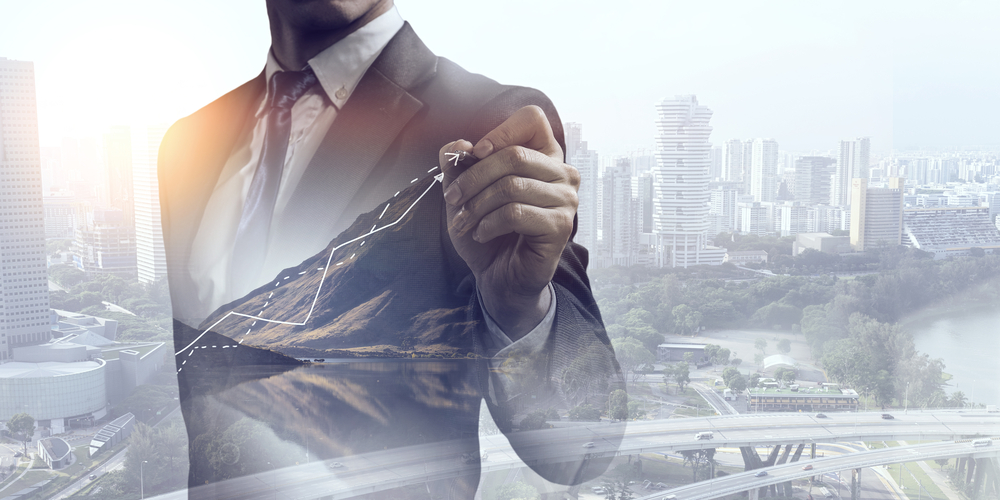 أهم الأمور في تنفيذ خطة